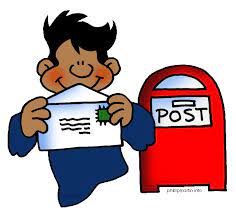 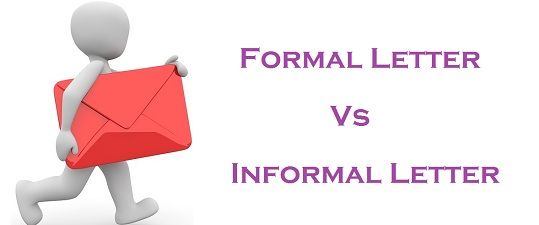 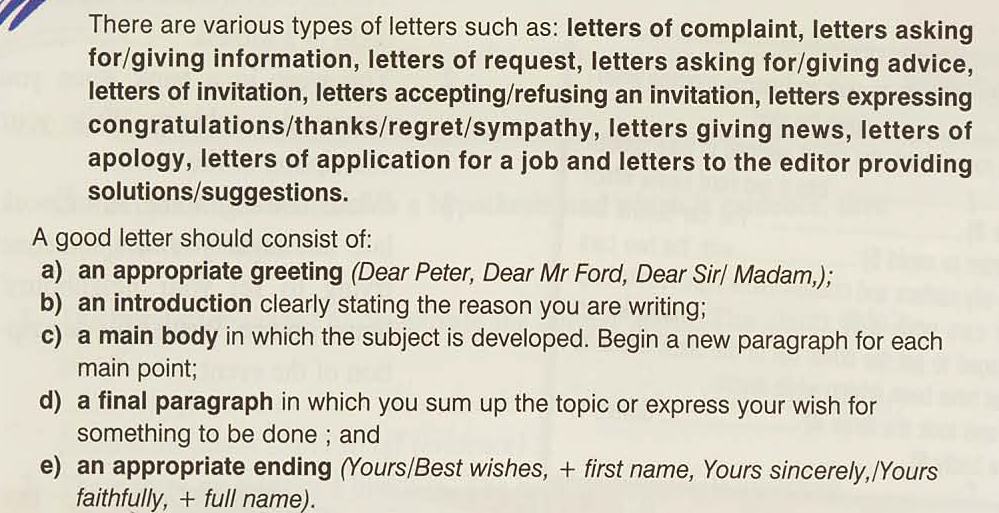 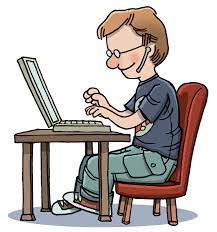 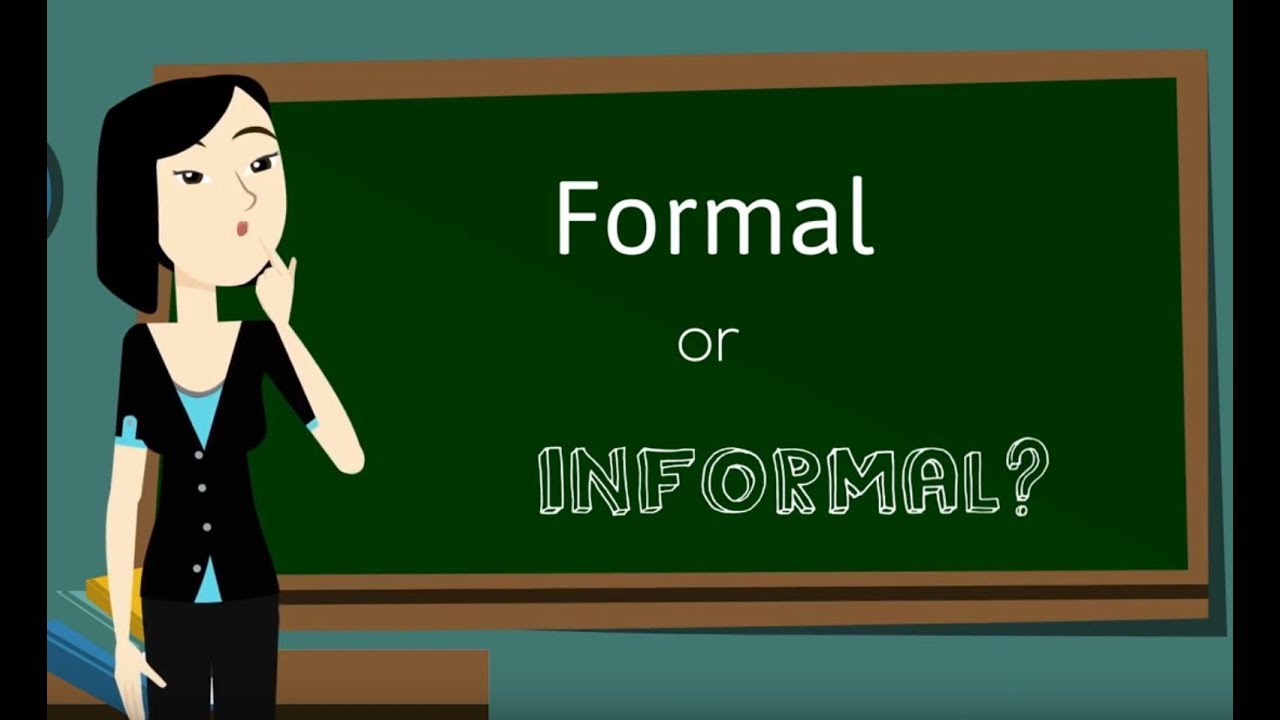 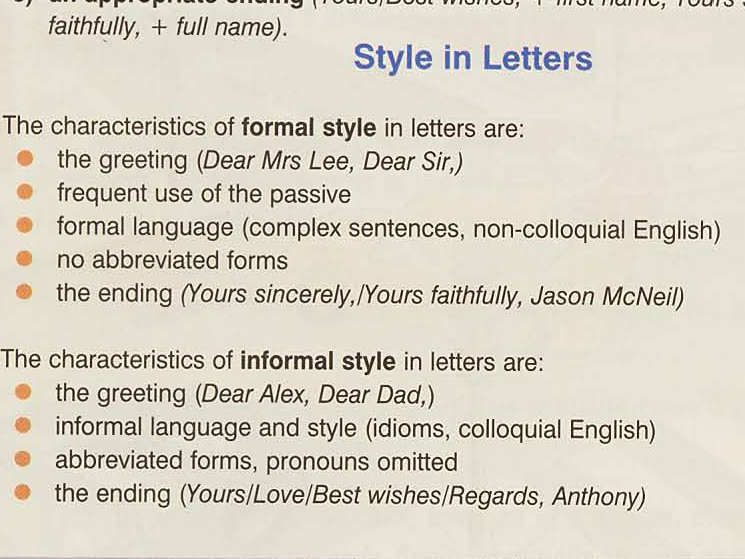 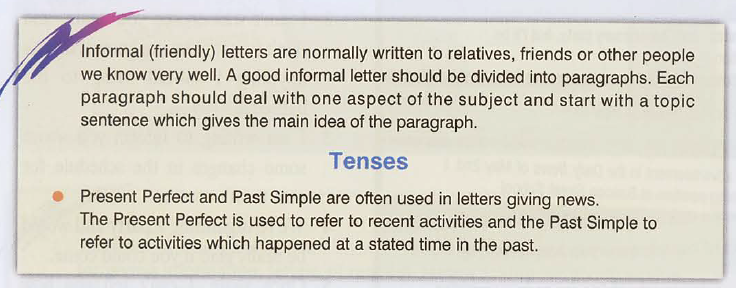 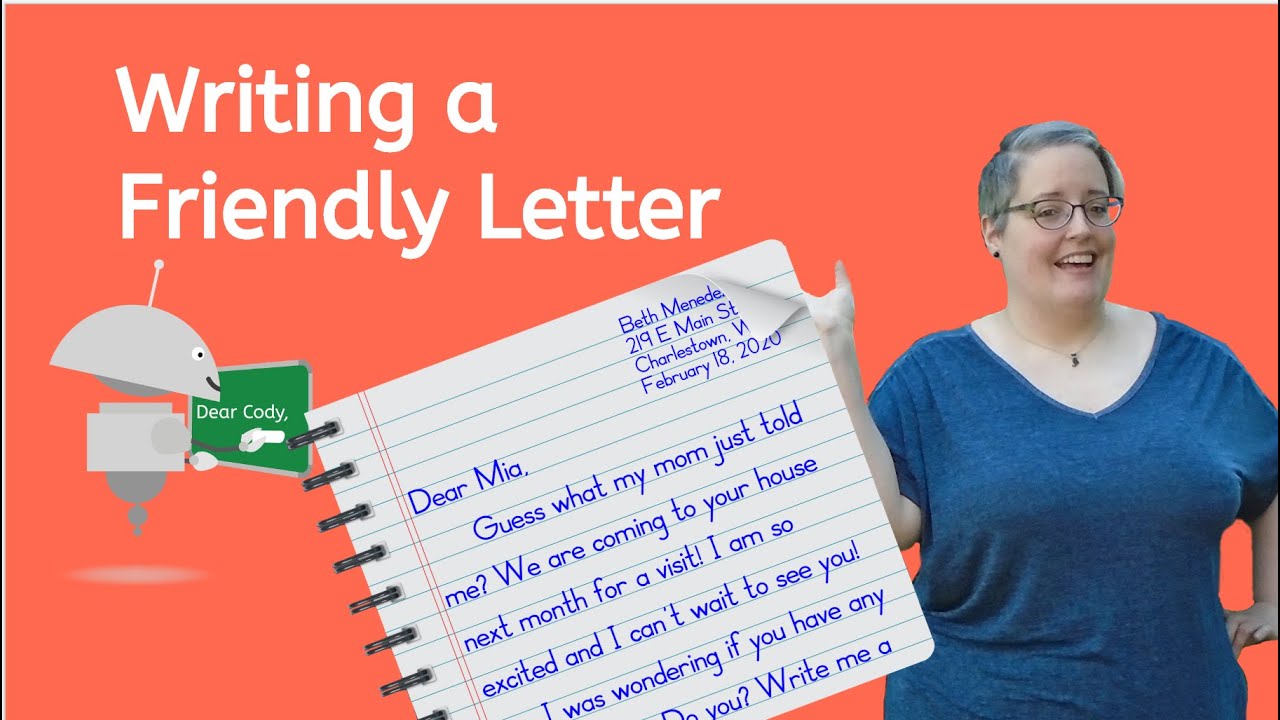 Model
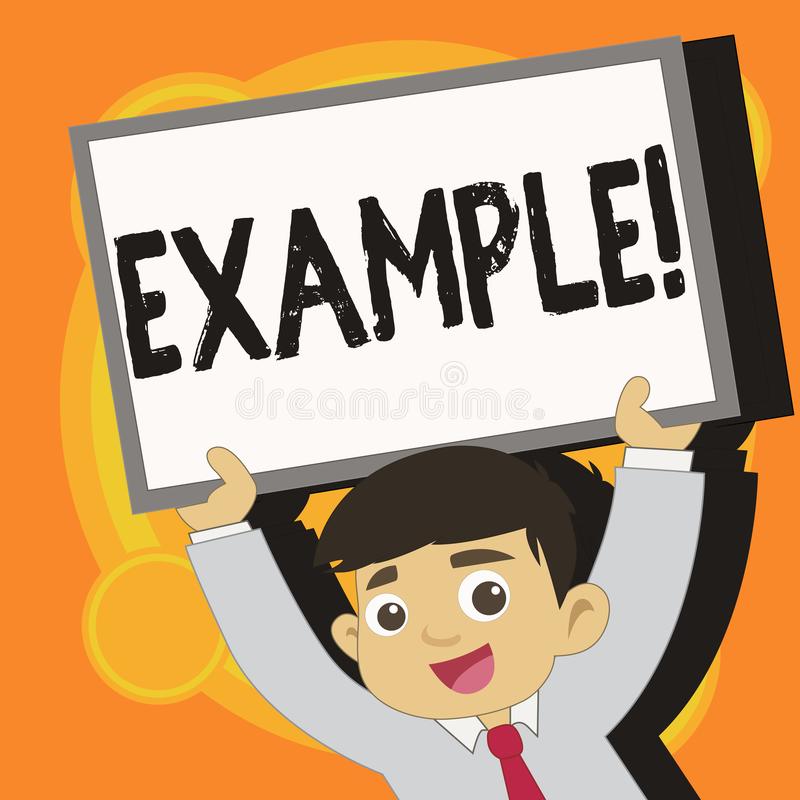 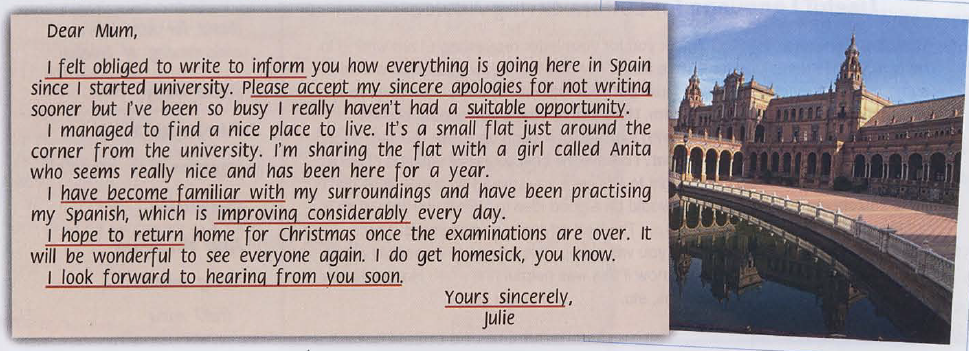 Group work
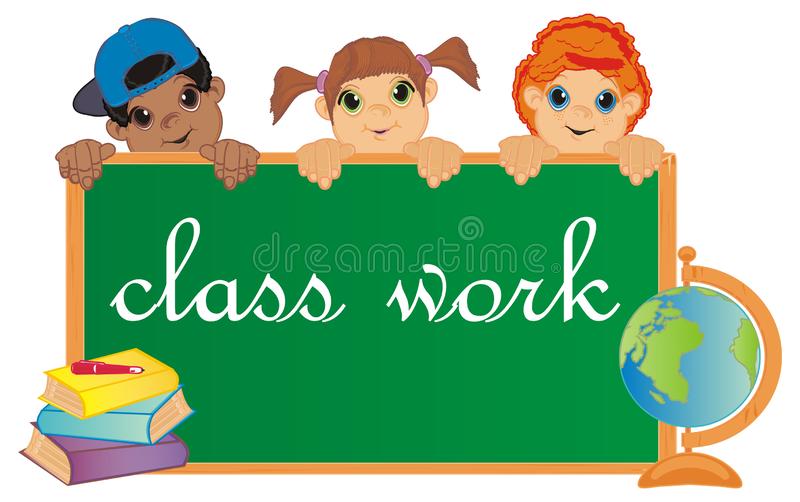 You have been on a holiday abroad for a week. Write  letter to your parents describing your holiday so far.
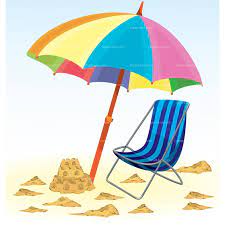